Trustworthy AutonomyLecture 7
Bineet Ghosh
bineet@ua.edu
Propositional Logic
Operations and Inference on propositions
[Speaker Notes: Basic operations in truth table.
AND and OR]
Implication
A bit different from “causally” used implication.
If the earth is flat, then the space is made up of 12 dimensional geodesics.
[Speaker Notes: Just remember, if A is F, we don’t care about B, and the formula is always T.
See the equivalent formula]
Logical Inference
Given a set of well founded formulas that are true, what are the other statements that can be inferred to be true.
Modus Ponens WFFs: If there is smoke, then there should be fire. WFFs: There is smoke. Inference: There is fire.

Modus Tonens WFFs: If there is smoke, then there should be fire. WFFs: There is no fire. Inference: There is no smoke.
[Speaker Notes: Revisit the Truth Table of A->B. 
And explain A->B]
Developing verificationtools requires somebasic mathematicalunderstanding of logic.
The simplest logic is propositional logic.
Logic used extensively in verification.
Certificate
Model
Continuous
+
Discrete variables
(ODEs + Software)
Verification Tool
Counterexample
Property
(Breaks should be deployed within 3ms)
Propositional Logic
Tautologies, Contradictions, and Satisfiable formulas.
Homework 1 is due at 11:59pm today!
Equivalent formulas
[Speaker Notes: Demonstrate using a Truth Table. 
Ask question about two formulas \phi_1(a,b) and \phi_2(a,b)
Give the example of A->B and A’ or B
Show semantic entailment using TT
Exercise]
Algorithms for : Tautology, Contradiction, and Satisfiability
Algorithms for : Tautology, Contradiction, and Satisfiability
Algorithms for : Tautology, Contradiction, and Satisfiability
Algorithms for: Semantic Entailment
Algorithms for: Semantic Entailment
Complexity of these algorithms?
Complexity of these algorithms?
Complexity of these algorithms?
Where is the core of propositional logic?
Whenever we think of logic, we first think of inference, proofs, and contradictions, not formulas and tautologies.
Why Propositional Logic Is Useful In Formal Methods?
Logic
Certificate
Model
Continuous
+
Discrete variables
(ODEs + Software)
Verification Tool
Counterexample
Property
(Breaks should be deployed within 3ms)
Example: 4 Color Theorem
Given a graph, can it be colored using 4 colors?
Logic
Certificate
Graph
Verification Tool
Counterexample
Property
Whether it is 4 colorable?
4 Color Theorem: All Planar Graphs Are 4 Colorable.
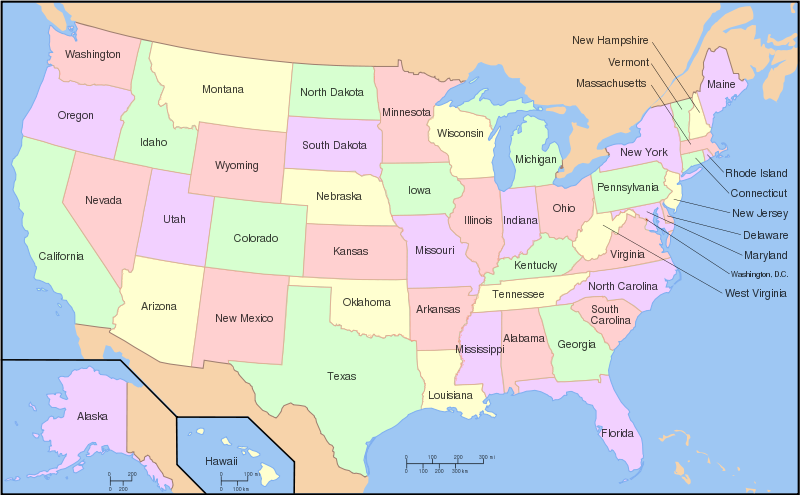 Proposed in 1852 by Francis Guthrie to De Morgan

“Proved” in 1976 at UIUC by Kenneth Appel andWolfgang Haken

Proof reduced all the maps to 1936 configurations and each of these configurations is 4 colorable is proved using a computer (took > 1000 hrs).
Is this a planar graph?
Examples of planar graph
[Speaker Notes: Can you 4-color it?]
Is this 4 colorable?
Examples of planar graph (complete graph)
[Speaker Notes: Can you 4-color it?]
Is this 4 colorable?
Examples of planar graph
4 Coloring using SAT
a
b
d
c
e
f
g
[Speaker Notes: Can you have multiple colors on a vetex (stupid question? Not when doing logic)
If a is RED – it cannot have any other colors. 
Repeat the same 
for other colors, 
and other vertices
Adjacent vertices have different colors
Repeat the same 
for other colors, 
and other vertices]
4 Coloring using SAT
a
b
d
c
e
f
g
[Speaker Notes: How many variables? 6*4]
Example 2: Reachability Verification
Hardware chip designed using some complex logic.






Computation: Sequence of inputs, Sequence of Outputs
Proving that the computation is “correct”.
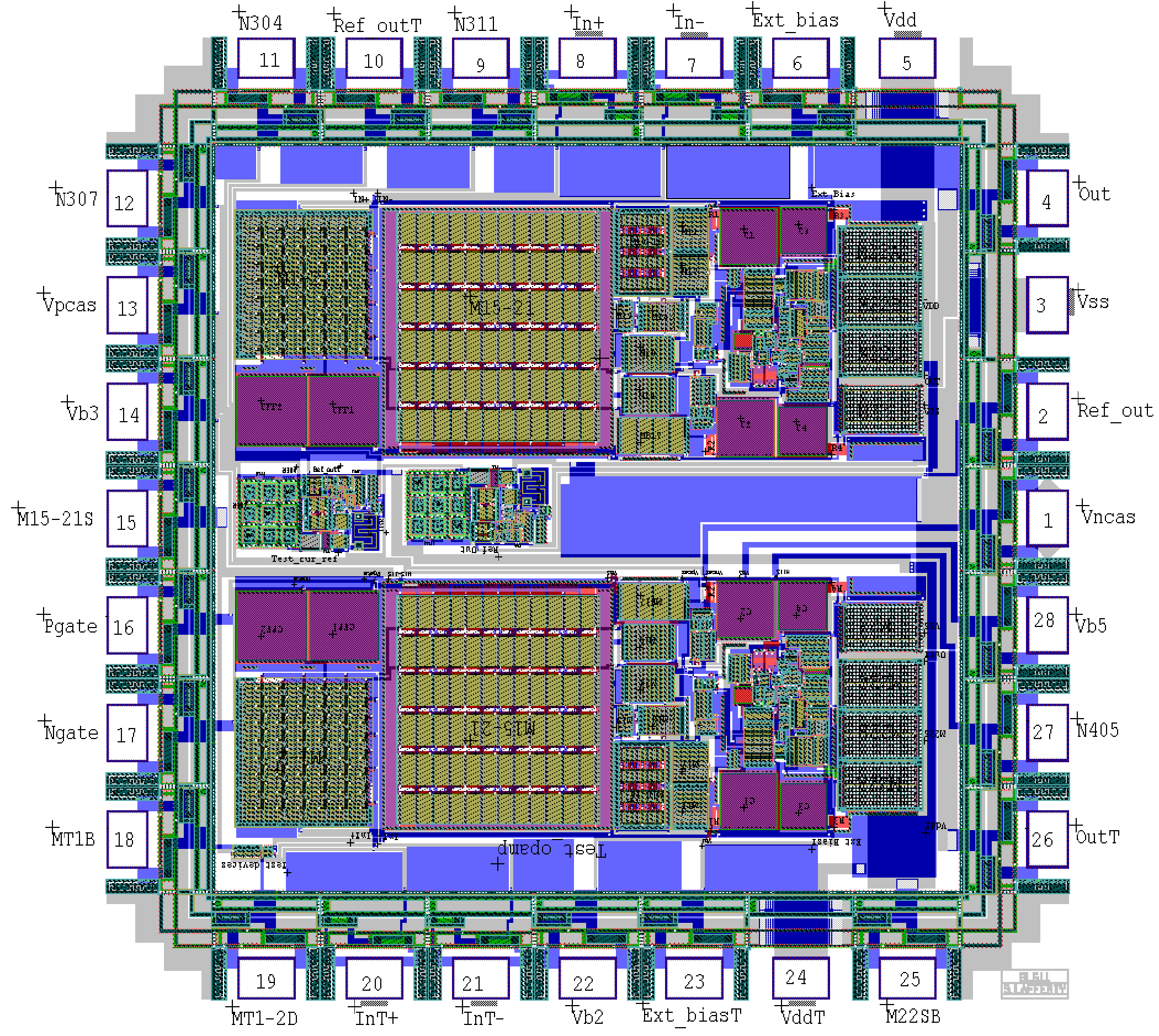 Example 2: Reachability Verification